Healthy ChurchHOPE AVENUE
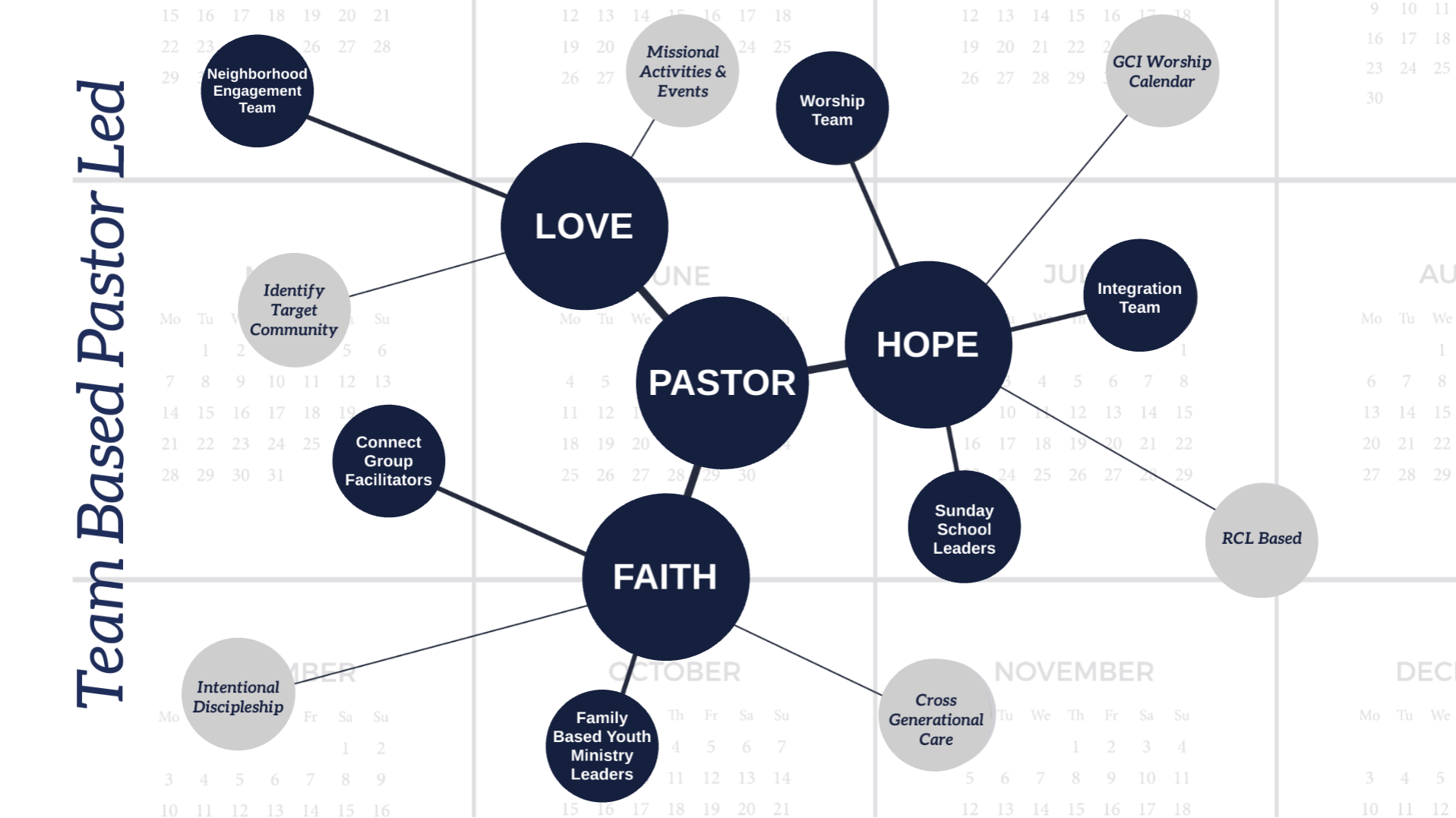 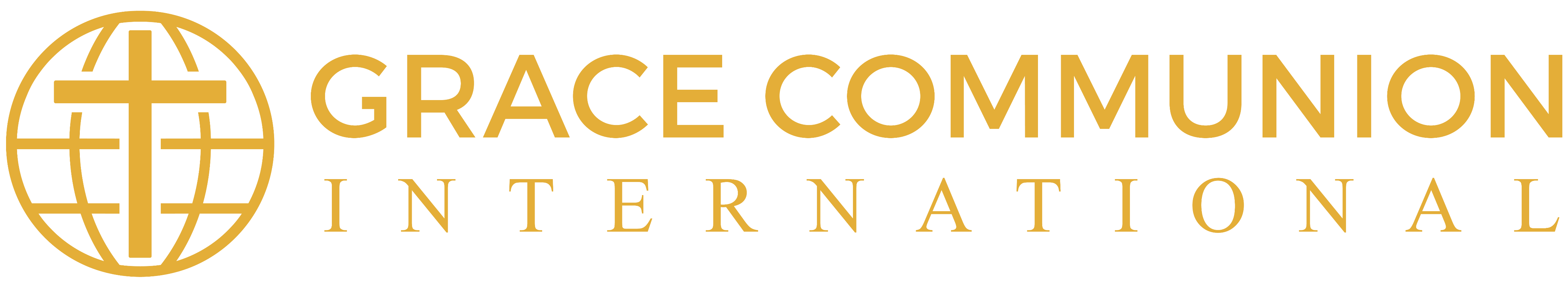 Worship is our response inside of Christ’s perfect response. We participate in the objective reality of Christ’s vicarious life of faith, prayer, worship, thanksgiving and self-offering to the Father. Jesus is our eternal High Priest who sweeps us up into divine worship.
Hope Avenue: Definition
Worship:
Inspire and bring hope to the congregation on Sunday morning.  

Under the oversight of a capable lead pastor, the leaders of the Hope Avenue create an intentionally Christ-centered environment where all who are present can meaningfully worship with Jesus.

All who have gathered in Christ are sent out into their neighborhood 
filled with the Hope of Christ.
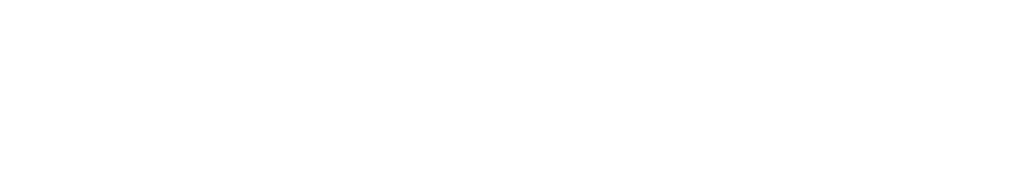 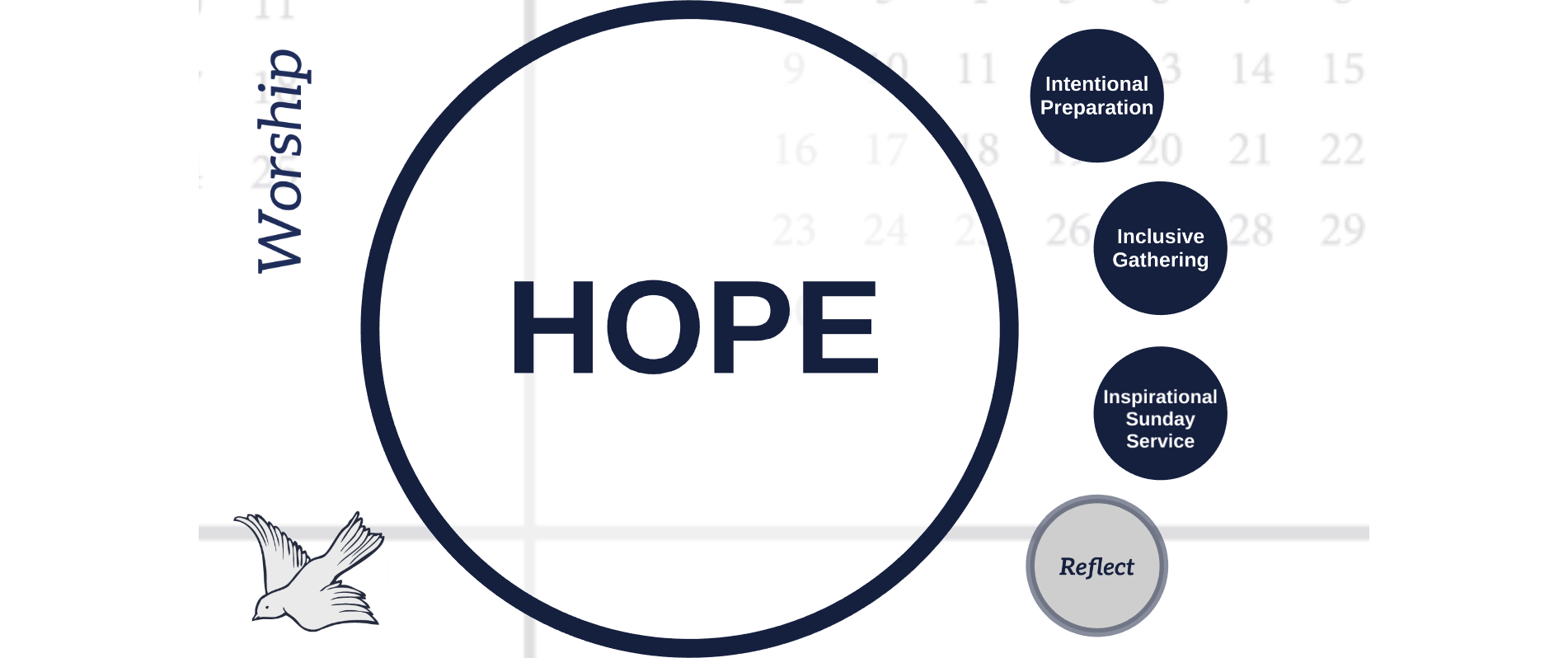 HEALTHY MINISTRIES
Looks like:
Worship and integration that are communicating, coordinating, holding planning meetings, and working well together.
How are we using the RCL (Revised Common Lectionary)?
How do our special worship events connect to neighborhood engagement?
Intentional Preparation
HOPE AVENUE
Contextualize:
Are there clear roles and expectations for team members? 
Do the gifting and the skills of your leaders match their roles?
Can they consistently maintain the week-to-week flow?
Intentional Preparation
HOPE AVENUE
Looks like:
Intentionally welcoming, well-coordinated ministries with clear next steps to discipleship: greeters, ushers, children’s ministry, new member classes. 
Spaces for fellowship and developing new relationship.
Inclusive Gathering
HOPE AVENUE
Contextualize:
Are guests able to meaningfully follow the service without confusion?
Does the content of our service spark conversations?
Do we make physical accommodations? (mother’s room, wheelchair access, etc.)
Inclusive Gathering
HOPE AVENUE
Looks like:
Our service celebrates the nature and presence of our triune God and is interactive with congregational response.
For instance:
Communion, baptism, praise, confession, dedication, responsive reading, giving, scripture reading.
Inspirational Sunday Service
HOPE AVENUE
Contextualize:
Do guests feel welcome?
Would a guest be able to participate in our service?
Is our preaching scripture-based and applicable to the lives of our congregation?
Inspirational Sunday Service
HOPE AVENUE
Involving God’s words to us and our words to God.
Do we provide space for fellowship?
Is the centrality of Jesus proclaimed and experienced throughout our worship gatherings?
Is our integration ministry equipped and engaged?
Reflect:HOPE AVENUE
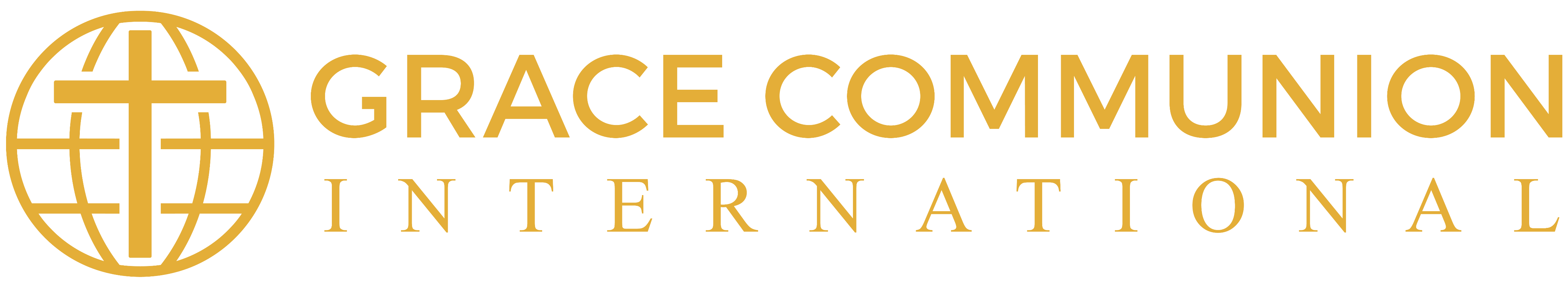